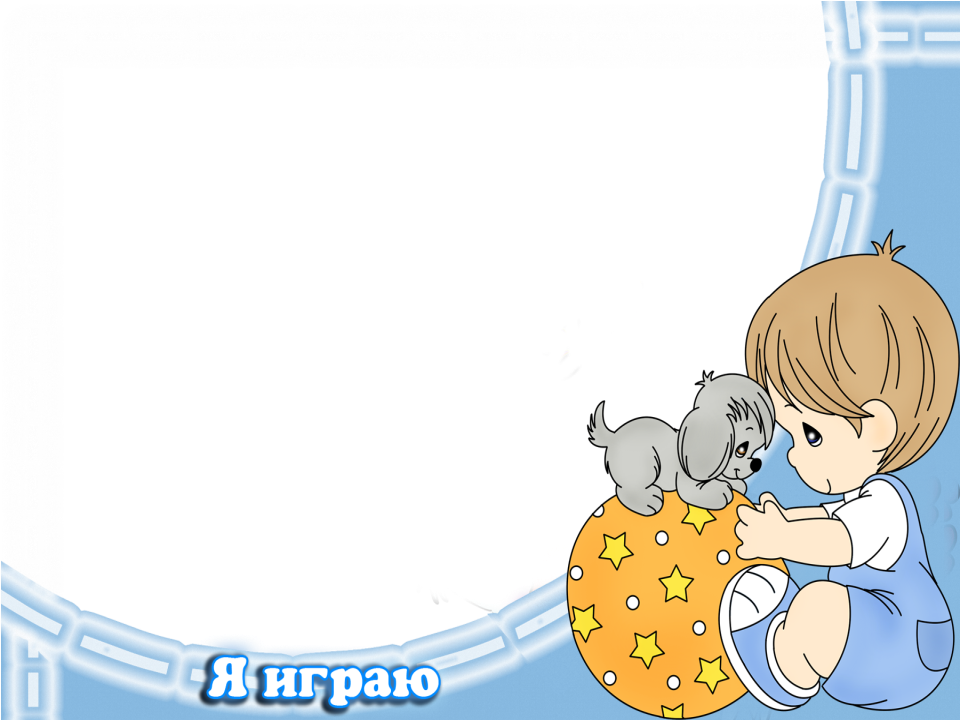 Бумажный 
конструктор
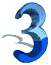 №
Сундучок  санбо
Такие коробочки санбо  японские монахи ставили в древних храмах на алтари, оставляя в них рыбу и овощи, как символическое подношение божеству.
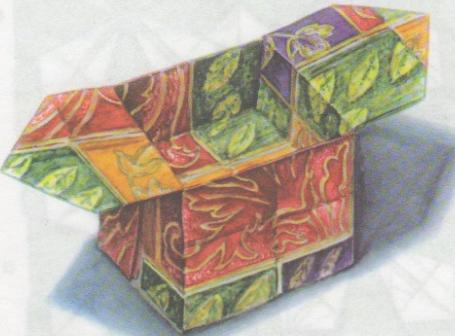 Сундучок  санбо
Выполненная из красивой бумаги, такая коробочка может быть использована в качестве шкатулки для мелких предметов: сладостей, сувениров.
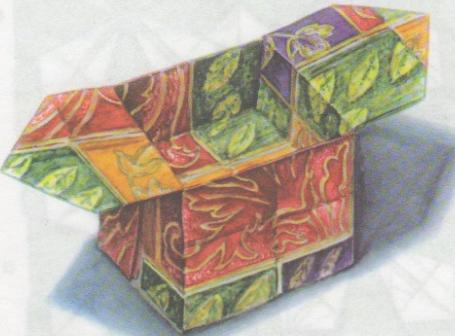 Сложи  по схемам:
1
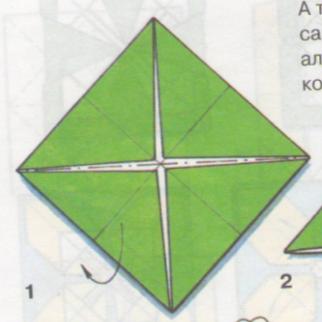 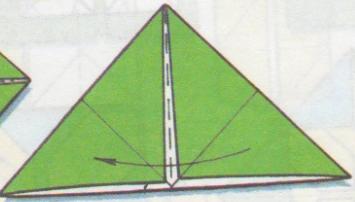 2
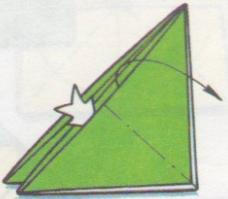 3
Сложи  по схемам:
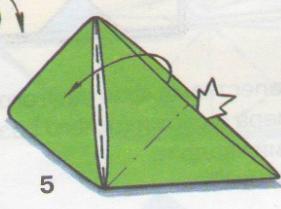 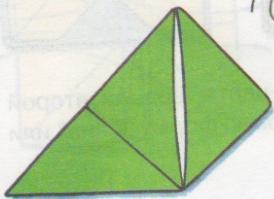 4
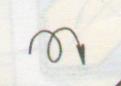 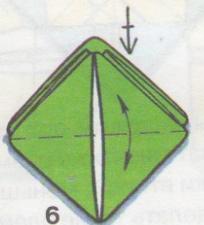 5
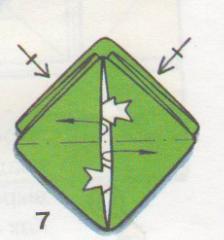 6
7
Сложи  по схемам:
8
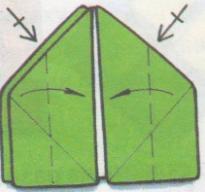 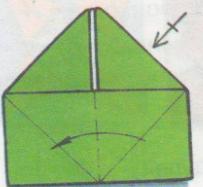 9
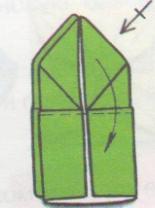 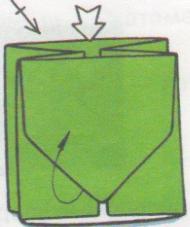 11
10
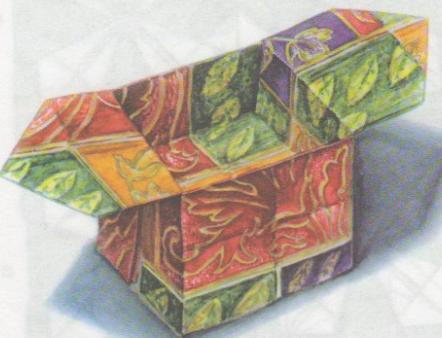 Сундучок  самбо  может служить украшением праздничного стола. 
Такую коробочку можно сложить даже из накрахмаленной салфетки.
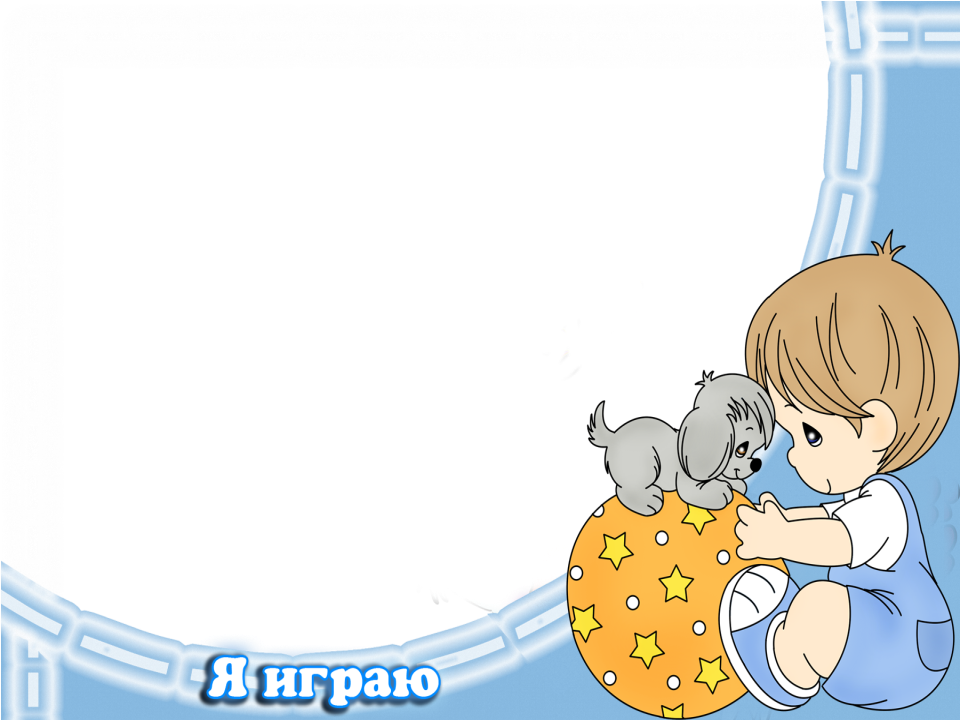 Устрой с друзьями соревнование: 
кто сложит самую маленькую коробочку самбо.
Источники:
-http://images.google.ru/imghp?hl=ru&tab=wi
-учебник «Уроки мастерства», Т.Н. Проснякова, 2010  г.
Автор презентации
Берестовская Наталья Александровна,
учитель начальных классов 
МБОУ СОШ № 61 п. Персиановский,
Октябрьского района, Ростовской области